Kazimieras Būga
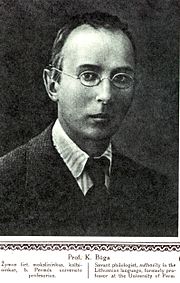 Kazimieras Būga was born in 1879 m. november 6 d. and died in 1924 m. december 2 d. 
He was a professor and linguist
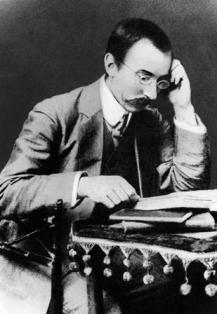 Works About                                                               Lithuanian people controllable                   Lituanica                                                                                                                                                                   All old Lithuanian relations with Germanic
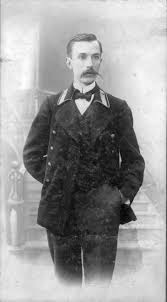 Biography
1897. graduated from the four class. šv. Kotrynos School and, following the will of the parents, the same year he entered the Peterburgo Spiritual Academy, but after a year of her, so the homeless assistance.
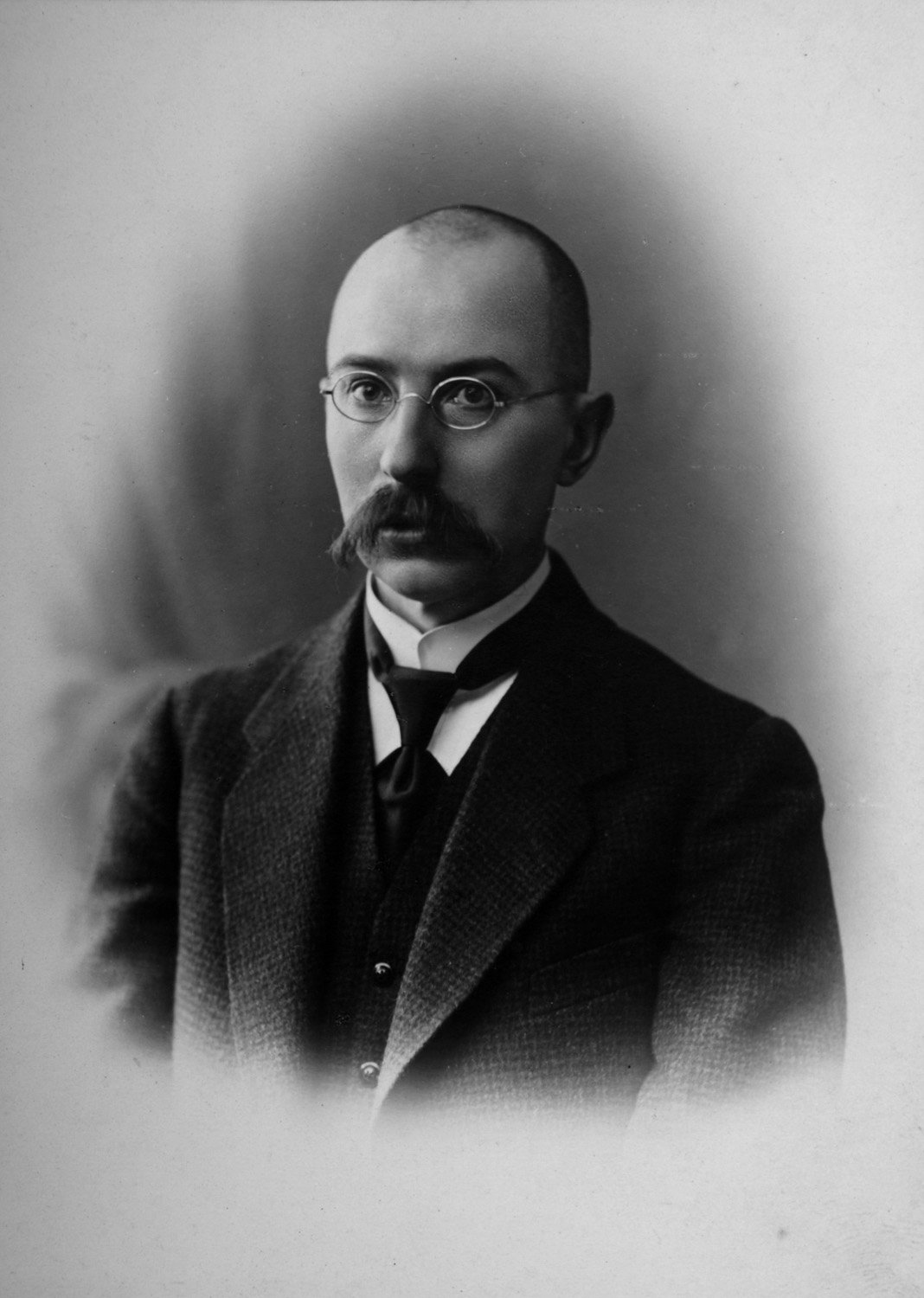 The work carried out by Matas Martūnas 7B